Smart - spinner - помощник в искусстве бисероплетения
Выполнили: Попова Аурика и Семенова Сабрина
ученица
МБОУ «Бердигестяхская СОШ
им.Семена Данилова»
Руководители: 
Алексеев Арсен Семенович
Николаева Марианна Ивановна
Бережнова Ангелина Петровна
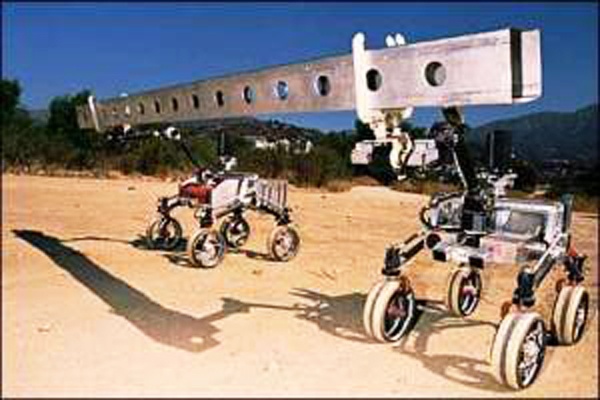 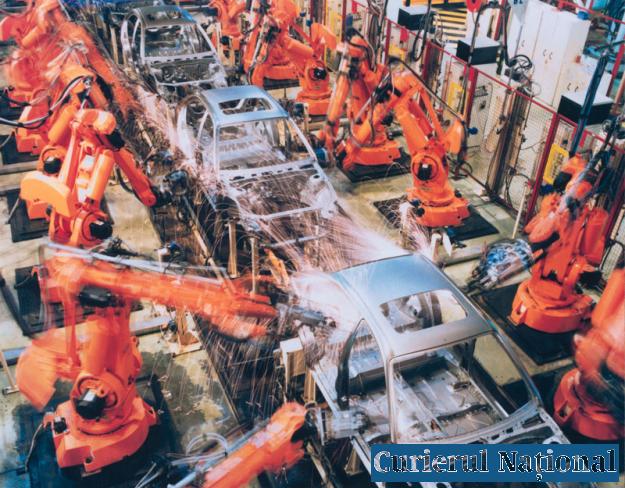 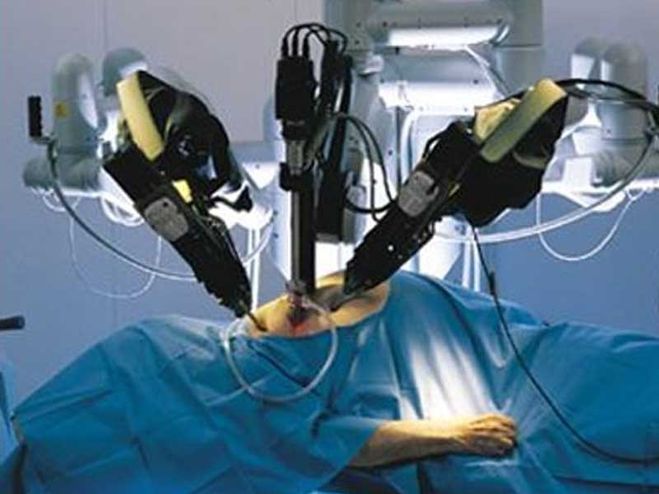 Робототехника прочно вошла в повседневную жизнь. Есть роботы-строители, роботы – машиностроители, роботы в медицине, роботы – музыканты, официанты, робот-учитель и т.д.
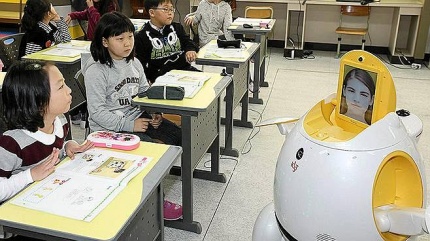 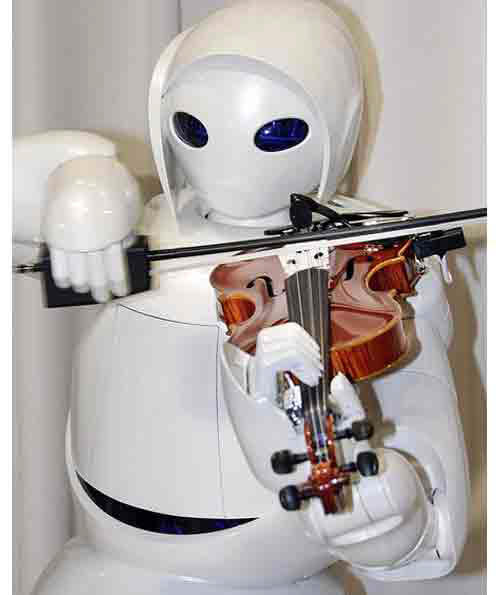 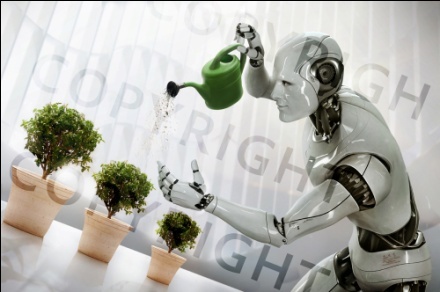 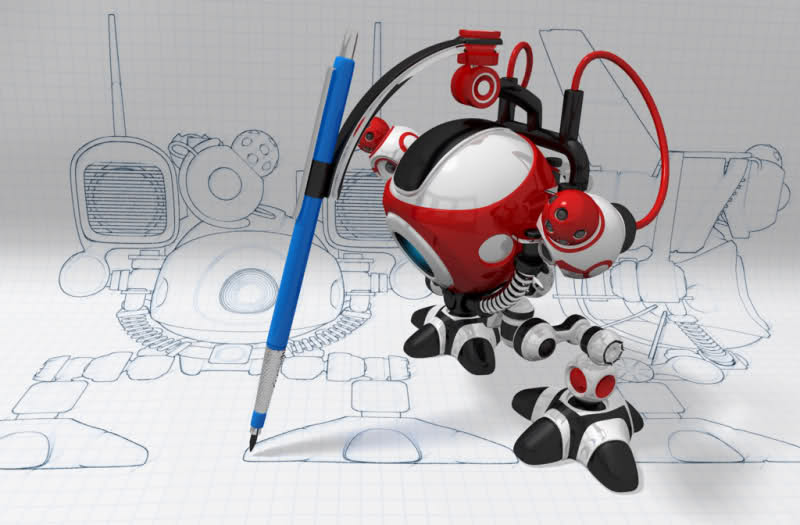 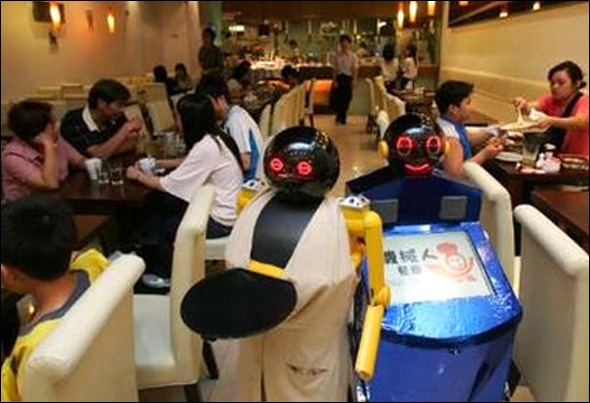 [Speaker Notes: Использование программируемого производства,  Используя компьютерные модели их самих, зрители станут участниками кинофильмов, помещая себя прямо в ход событий самого фильма,   медицинские нанороботы сделают человека не просто нестареющим и неболеющими,  Практически весь физический труд будет автоматизирован
Появление роботов окажет огромное влияние на экономику. Физический труд человека станет ненужным во многих областях.  Роботы в медицине, робохирурги
с технологиями диагностирования 





Роботизированные фабрики и заводы]
Кроме этого, есть бытовые роботы, которые  предназначены для помощи человеку в повседневной жизни. Это могут быть как роботы-пылесосы или другие бытовые предметы,
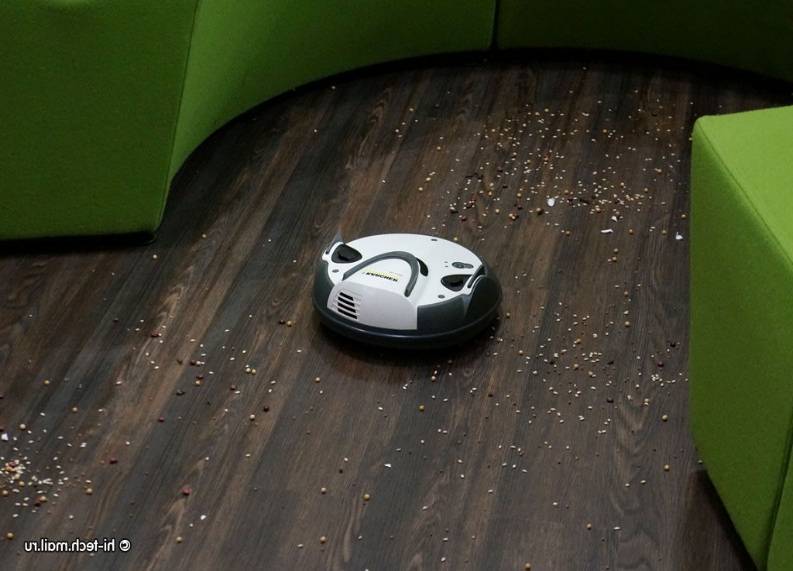 так и игрушки для детей: конструкторы LEGO и даже человекообразные игрушки. Они обладают способностью различать некоторые фразы и даже запоминать лица.
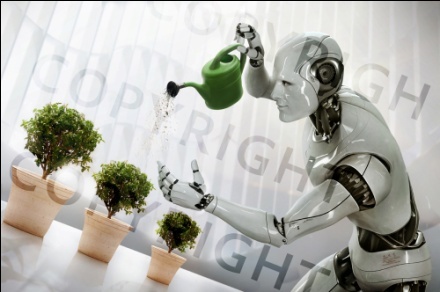 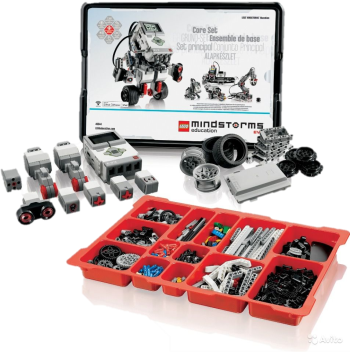 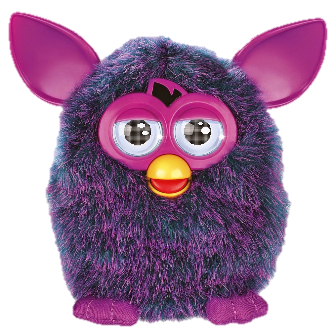 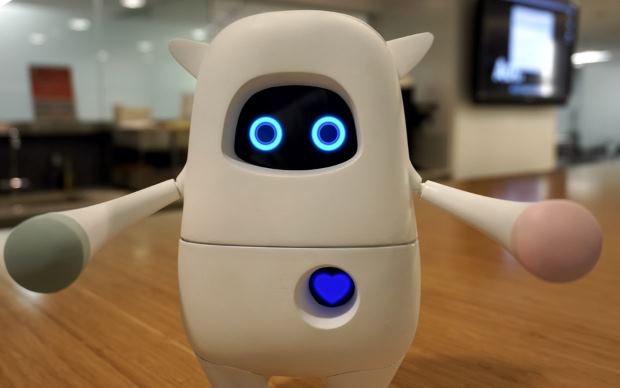 Так как наши домочадцы занимаются рукоделием, в частности, бисероплетением, мне  пришла в голову идея: как бы облегчить трудёмкоое занятие нанизывания бисера в нитку с помощью конструктора  Lego mindstorms EV3.
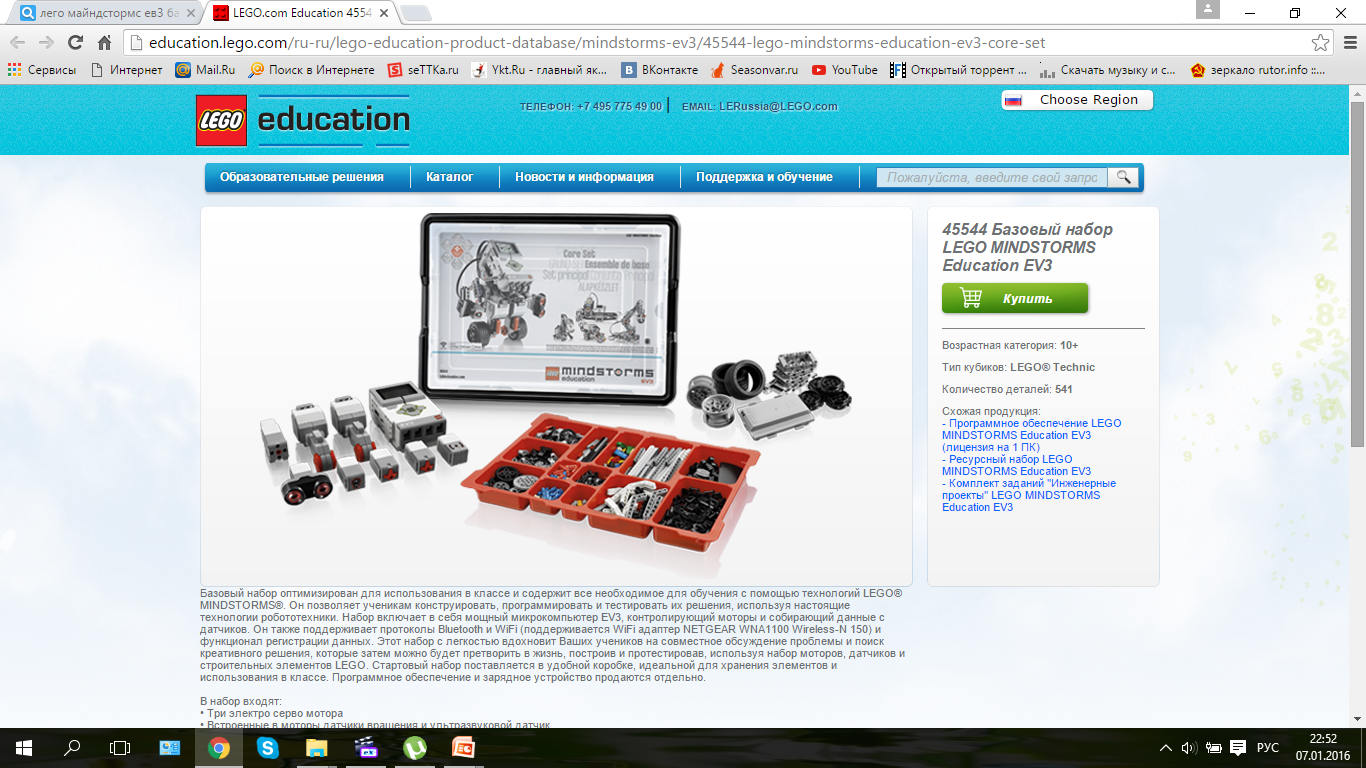 Цель исследования:
Создать роботизированный спиннер для нанизывание бисера с помощью платформы Lego mindstorms EV3
Задачи: 
изучить комплектацию  конструктора Lego mindstorms EV3;
изучить предназначение моторов конструктора Lego mindstorms EV3;
обдумать идею создания модели, ориентированную для облегчения рукоделия;
создать конструктор «Роботизированный спиннер для бисероплетения».
Объект исследования:
 робототехника, бисероплетение

Предмет исследования:
 конструктор «Smart-spinner - помощник в искусстве бисероплетения»
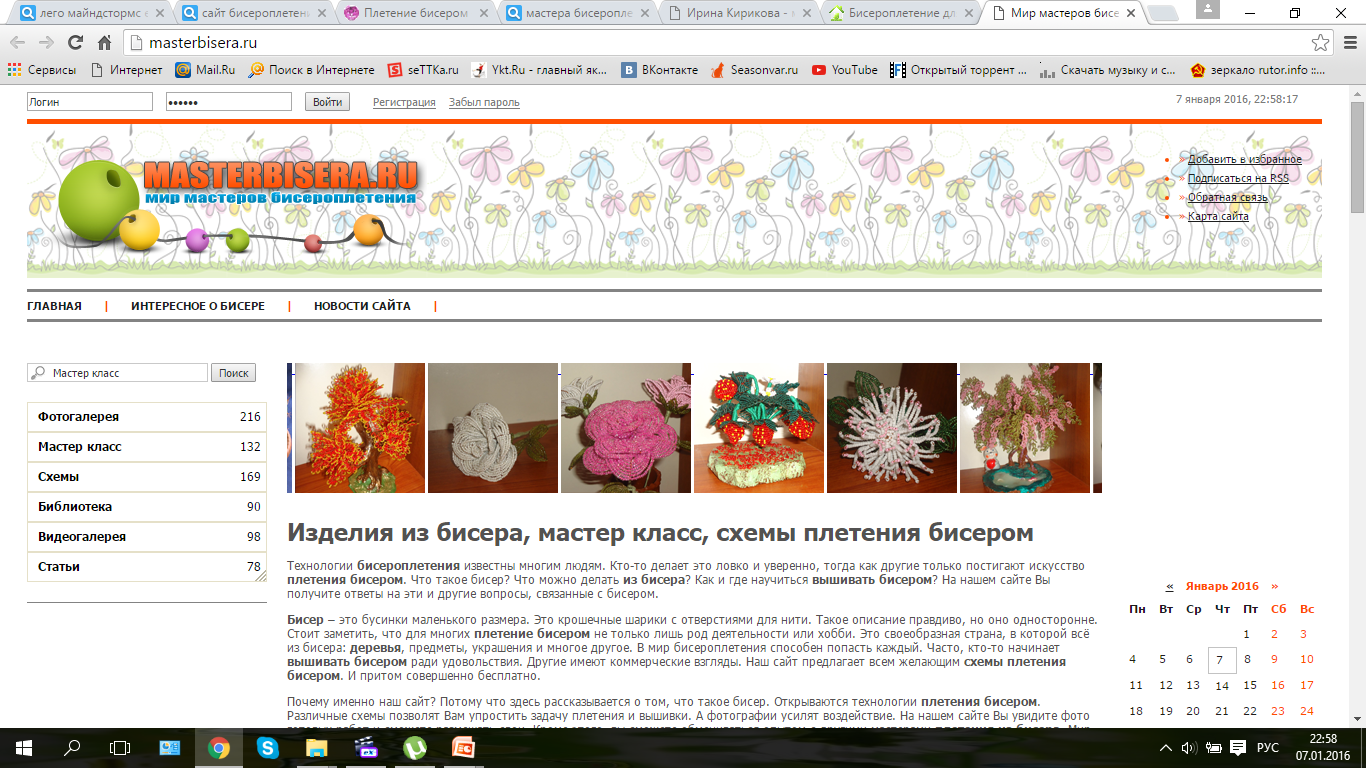 Новизна: Впервые создаётся роботизированный спиннер на платформе Lego mindstorms EV3 , с помощью которого можно нанизывать бисер на нитку и тем самым  создаём условия для рукодельниц, сохранив время и ускорив процесс. 
Практическая значимость: роботизированный спиннер применяется для нанизывания бисера в нитку, что облегчит труд рукодельниц. Нанизанный на нитку бисер используется для вышивки  орнаментов «билэ» на якутских унтах,  для плетения нагрудных украшений «плетёнка»,  для изготовления сувенирных изделий и т.д.
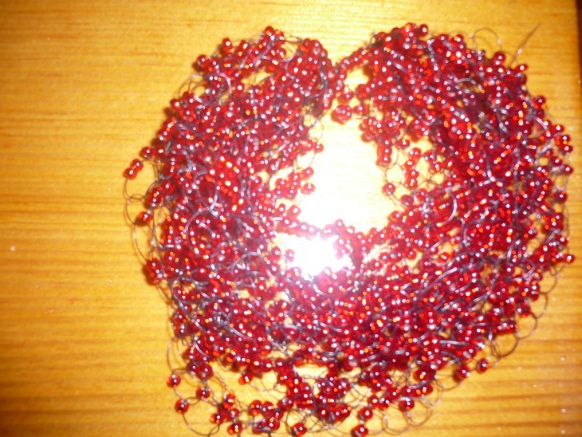 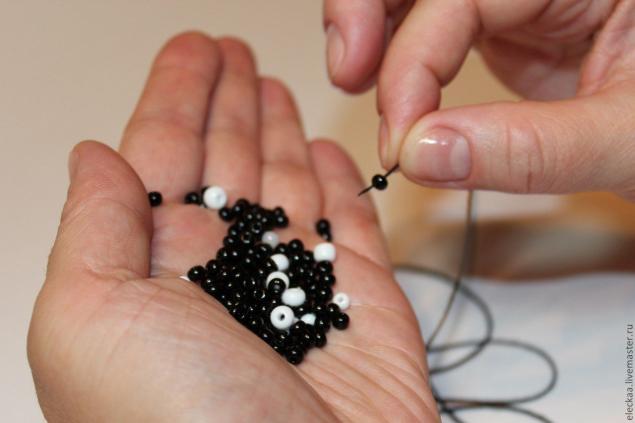 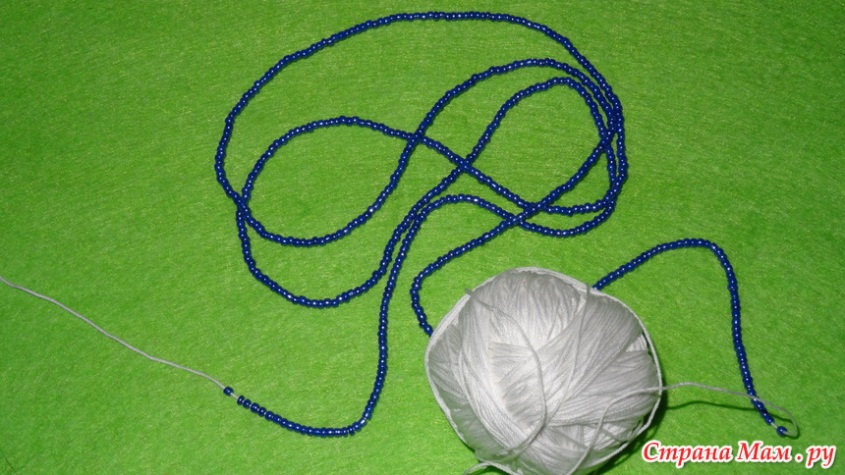 для изготовления модели «роботизированный спиннер»:
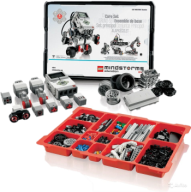 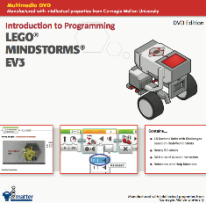 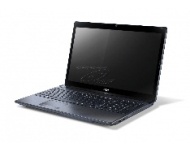 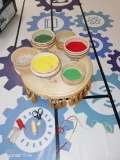 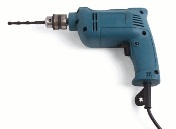 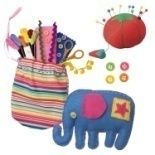 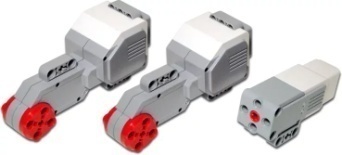 Практическая работа по созданию Smart-spinner – помощника  в искусстве бисероплетения
В наших семьях все любят заниматься бисероплетением. Набралось немало изделий, которые сотворены руками бабушки, мамы и сестёр.
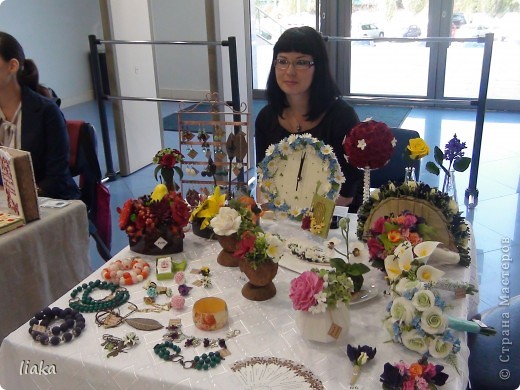 Это мои первые первые  работы
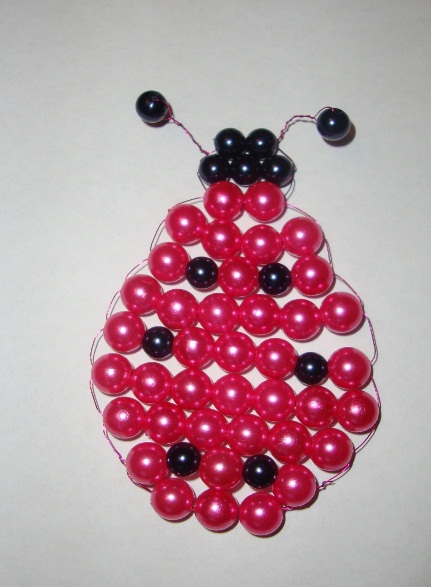 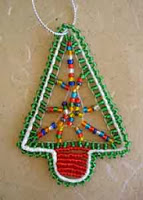 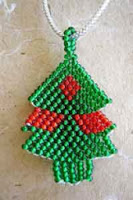 Технология изготовления робота-помощника Smart-spinner
1. Изучила, что из себя будет представляет спиннер для нанизывания бисера
2. Спроектировали модель будущего робота – спиннера  с помощью конструктора 
3. Сделали платформу и сосуды в якутском национальном стиле
4. Собрали конструкцию для роботизированного спиннера
5. Для конструктора нам понадобились 3 сервомотора от  конструктора Lego mindstorms EV3
6. Использовали датчики растояния и датчики касания, чтобы ещё больше облехчить работу для рукодельниц
7. Соединили конструкцию и сосуды
8. Сделали программу 
9. Закрепили все детали на основу Smart-spinner 
10. Проверили на практике
Smart spinner -  робот-помощник для нанизывания бисера готов!
1 вариант
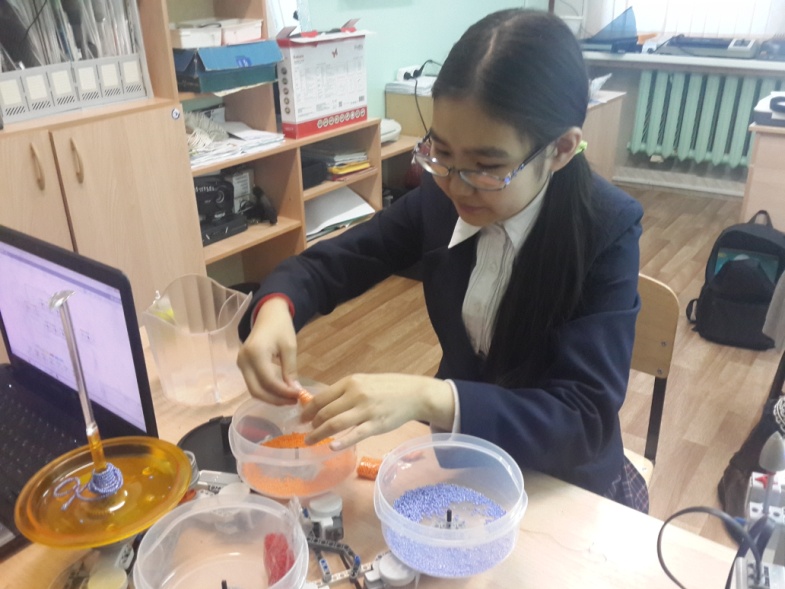 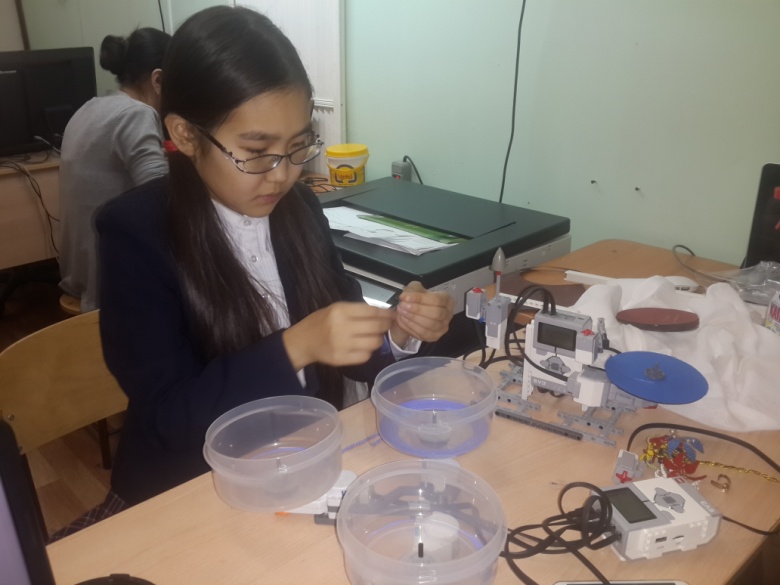 2 вариант
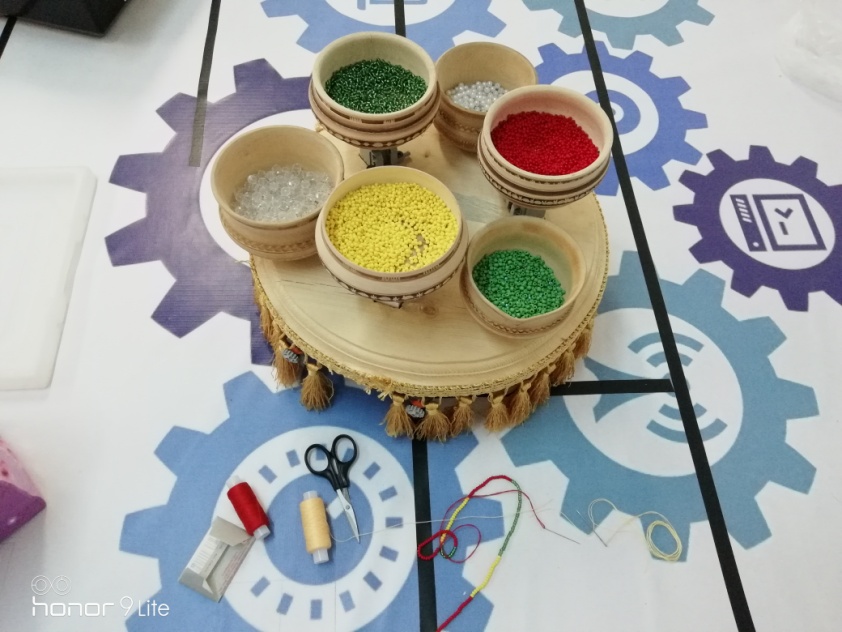 Программа написана в программном обеспечнии LEGOMINDSTORMSEducationEV3
Опытно-экспериментальная работа по апробации роботизированного спиннера.
Изначально было проведено 2 эксперимента для экспертизы работы роботизированного спиннера.
1 эксперимент:
1). Узнать длину нанизанной на нитке бисера за 2 минуты.
2). Результат эксперимента.
Два человека одновременно начинают работу. Даётся команда “Старт”.  После истечения двух минут останавливаем эксперимент и измеряем длину нанизанной нитки.
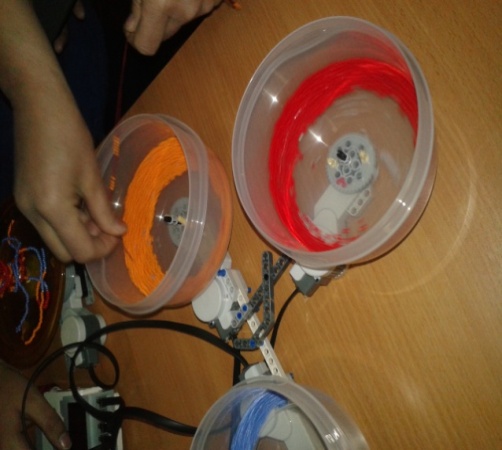 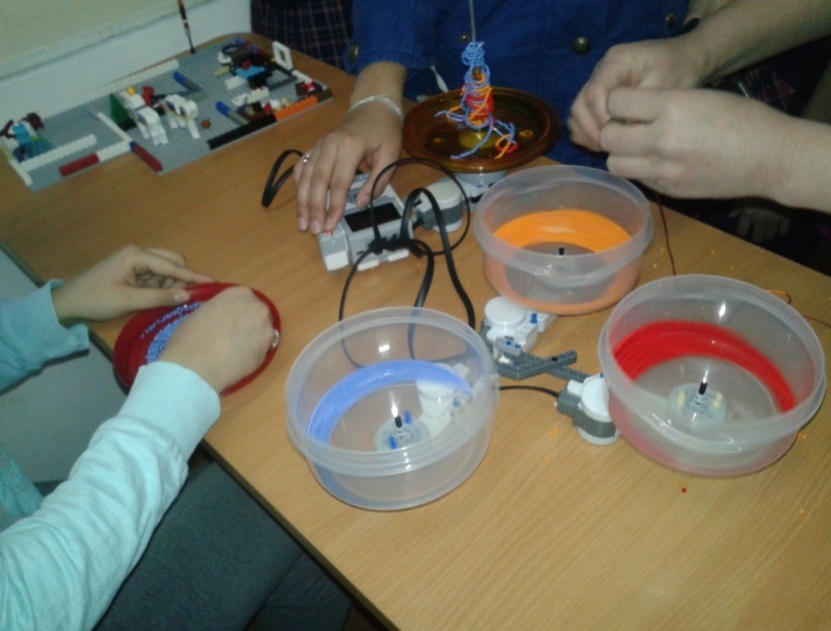 Результат эксперимента:Длина нитки участника №1 – 13 см.Длина нитки участника  №2 -  26 см.
Длина нанизанного на нитку бисера с  помощью роботизированного спиннера составила 26 см, что в два раза длиннее той нитки, которая нанизалась вручную.
Скорость устройства “Smart-spinner”. 
Если скорость установить на более быструю, то, длина нанизанной нитки станет ещё больше.
Эксперимент 2:
Нанизать на нитку бисер длиной 10 см.
Участник №1 выполняет задание вручную.
Участник № 2 с помощью роботизированного спиннера.
Результаты:
1 участник выполнил задание за   1м.40 сек.
2 участник выполнил задание за 53сек.
Как показывает диаграмма, время второго участника короче, чем время первого участника.
Вывод: Работа с помощью роботизированного спиннера в два раза  превышает работы вручную.  Робот выигрывает время и скорость нанизывания.
Улучшенная версия «Smart-spinner»
Эксперимент:
За 2 мин - было нанизано 40 см.
10 см  - 34 секунд.
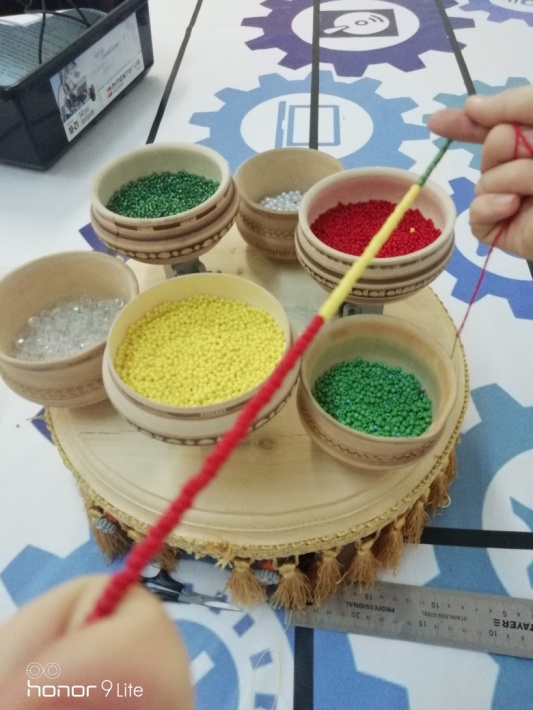 В итоге экспериментов :
Заключение
Так как наше семейное хобби – бисероплетение, нам пришла в голову идея создания  роботизированного спиннера для нанизывания бисера. Эта идея пришла, чтобы помочь нашим мамам при занятии рукоделием.  В ходе исследовательской деятельности мы изучили теоретическую основу робототехники, изучила платформу образовательного конструктора «Lego mindstorms EV3»,  составили план действий и создали Smart-спиннер - помощника в искусстве бисероплетения.
Провели исследования по апробации роботизированного спиннера и пришли к выводу, что робот  в два раза выигрывает  по времени и скорости нанизывания.
Таким образом, гипотеза «Создание  роботизированногоспиннера для нанизывания  бисера с помощью платформы Lego mindstorms EV3 облегчит работу рукодельниц, явится помощником в искусстве бисероплетения» подтверждается.
Спасибо за внимание!